Activités sportivesen milieu froid
NordicWalkin’ Puy Saint Vincent
25, 26 et 27 mars 2022
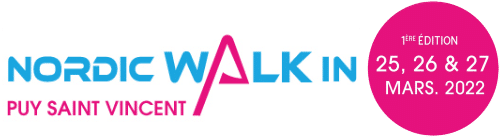 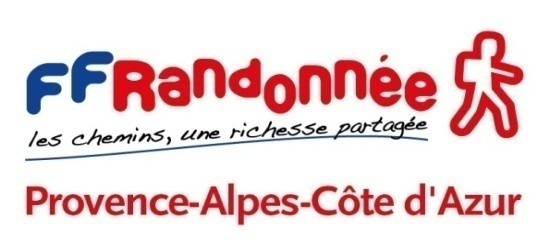 [Speaker Notes: Dr LOTS Robert
Médecin au comité régional FFRandonnée Sud PACA.]
Pourquoi ces informations ?
Physiologie de la Thermorégulation
Effets néfastes du froid
Précautions vestimentaires
Précautions alimentaires
Précautions selon sa forme du moment
Précautions diverses
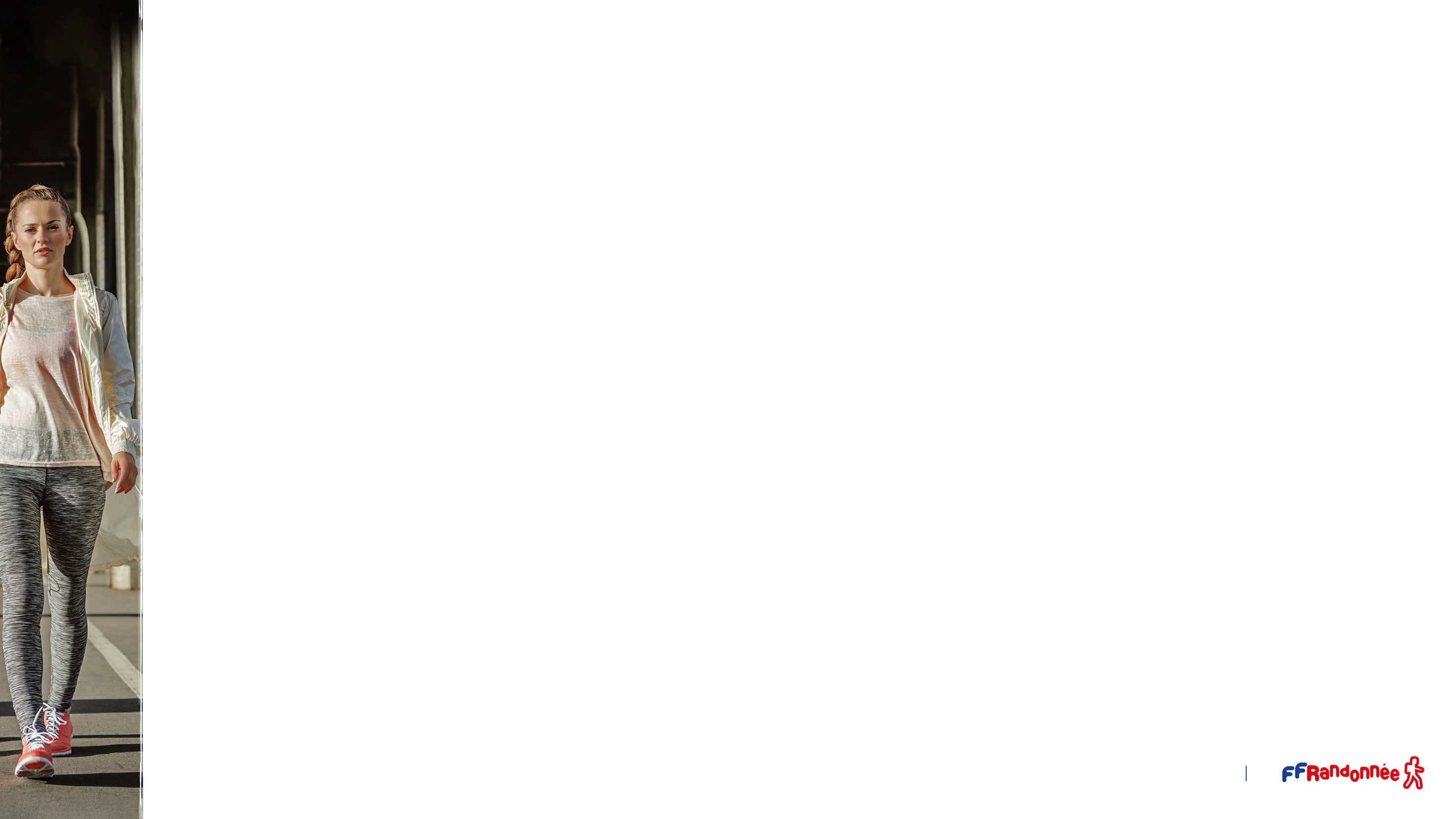 Pourquoi ces informations ?
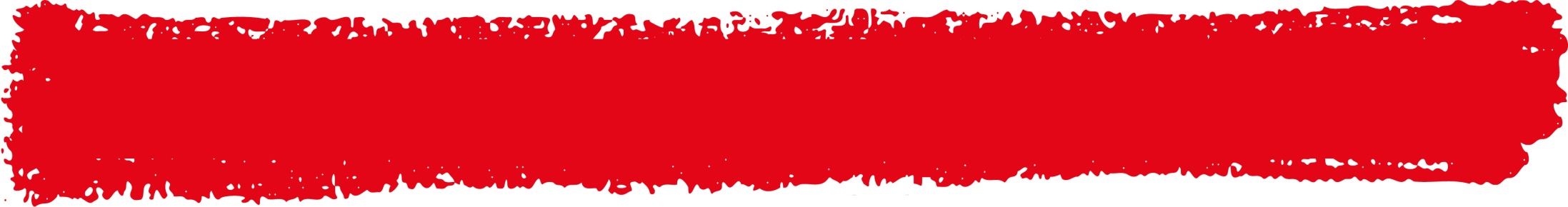 Parce que volontairement ou accidentellement, nous pouvons marcher dans des conditions froides

  En milieu aérien, au-dessous de 5° Celsius, il y a un risque. 

  Dans l’eau, au-dessous de 15° Celsius
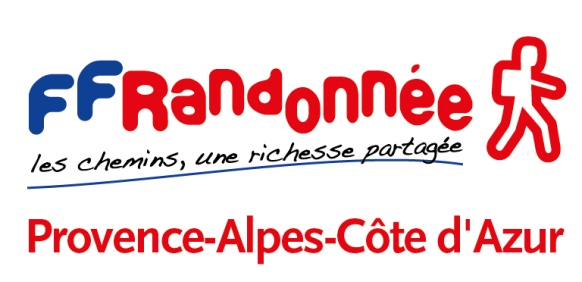 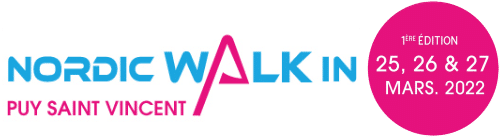 2
[Speaker Notes: Imprévus, exemple en Corse. Eau refroidi 25 fois plus que l’air]
Physiologie de la Thermorégulation
Pour fonctionner correctement nos cellules doivent être à 37°C

Notre organisme gère cela :

Grâce à des informations superficielles et centrales

    En déclenchant la production de chaleur (thermogénèse) ou

    En évacuant la chaleur (thermolyse)
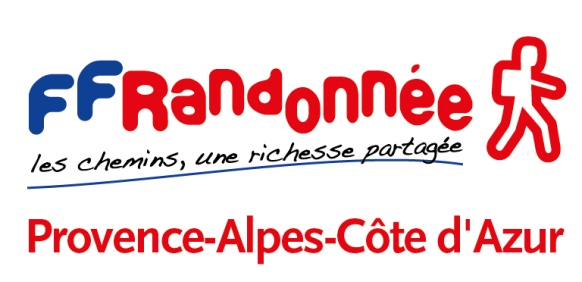 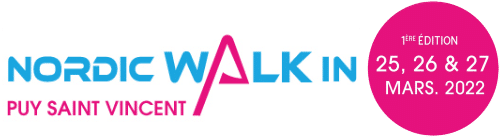 7
[Speaker Notes: • A l’intérieur du tronc où se situent les viscères thoraciques et abdominaux, la température demeure constante 37°C (homéostasie) avec des variations physiologiques de l’ordre de 1°C.On parle d’hypothermie quand la température centrale du corps baisse en dessous de 35°C ; à l’inverse, on parle d’hyperthermie, lorsqu’elle dépasse 39°C. 
Les cellules sensorielles cutanées activées au froid sont plus nombreuses au visage et à la nuque. Au centre du crane sous le cerveau au niveau de l’hypothalamus les variations sont perçues au degré près.]
La Thermolyse
Effet Windschill
Température ressentie en fonction de la température extérieure et de la vitesse du vent
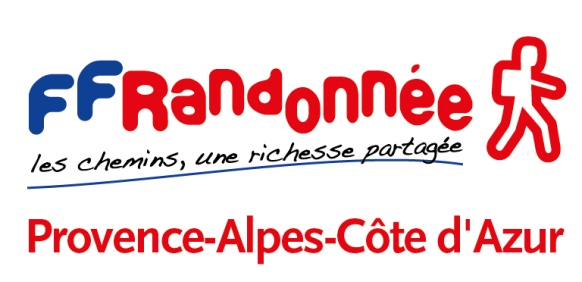 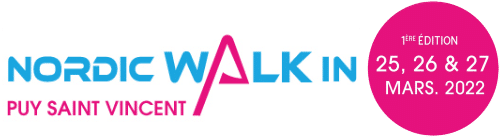 3
[Speaker Notes: Couché sur le sol ce n’est plus 1%]
La régulation thermique
Gains de chaleur 

 Thermogénèse

 Activité physique

 Rayonnement

 Interventions extérieures
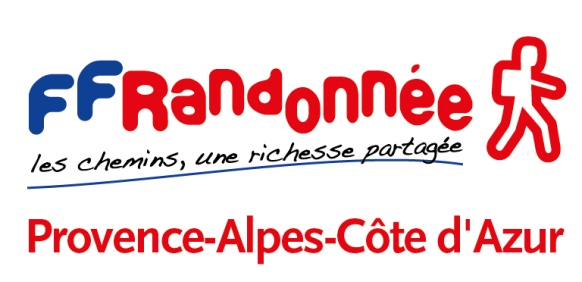 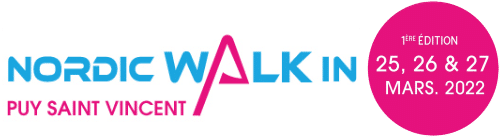 5
[Speaker Notes: Effet métabolique, activité musculaire 75% chaleur 25 % déplacement, le soleil le feux de bois . Boissons chaudes et  pièces chaude.]
La régulation thermique
Le corps s’adapte au froid

 La vasoconstriction

 L’horripilation 

 Le frisson
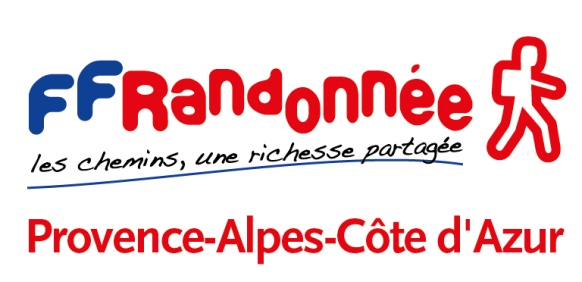 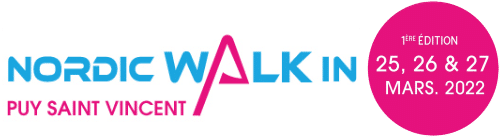 5
[Speaker Notes: Rétrécissement des vaisseaux limite les échanges, l’horripilation est négligeable mais indique la nécessité de se réchauffer
Le frisson il peut devenir irrépressible. Noyade]
Les effets néfastes du froid :les seuils
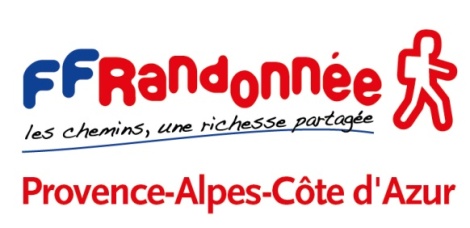 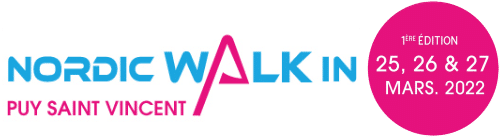 4
Effets néfastes du froid
Personnes à risque
Personnes âgées, nouveau-nés et nourrissons
Enfants et jeunes adolescents <18 ans
Les malades chroniques
Femmes enceintes
Situations à risque
Alcool, médicaments, drogues, jeûne
Et le sportif
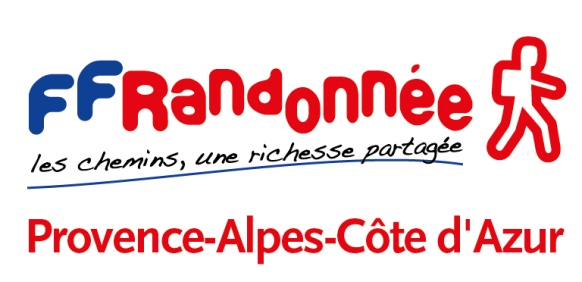 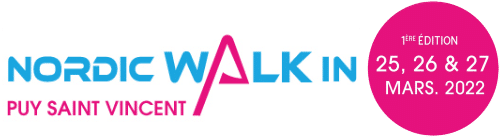 4
[Speaker Notes: Le sportif, présume de ses capacité, ne veut pas rater l’activité, dopé aux endorphine]
Effets néfastes du froid
Engelures  

Gelures

Hypothermie :
Température centrale < 35°
Signes d’alertes
CAT
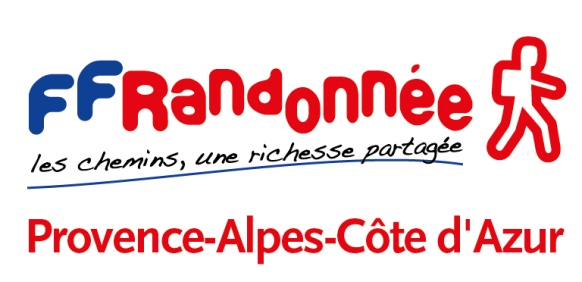 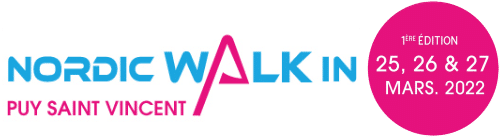 4
[Speaker Notes: Engelures : superficiel, gelures +/- profondes infection séquelles amputation/ Hypothermie <35°, signes alerte/ CAT isoler/retirer/réchauffer.]
Précautions vestimentaires
Les classiques « 3 couches »

   Couche 1 : au plus près du corps, pour isoler et évacuer la sueur

   Couche 2 : couche gardant la chaleur (polaire, duvet) évacue la sueur.

   Couche 3 : couche isolante du vent, de l’eau, mais évacuant l’humidité. 

   Les pertes sont maximales au niveau des extrémités découvertes:
   Mains, pieds, cuir chevelu> > Gants, chaussettes, bonnet, cagoule
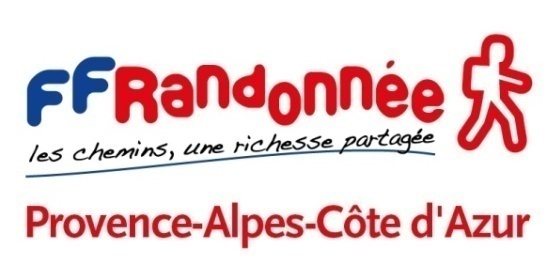 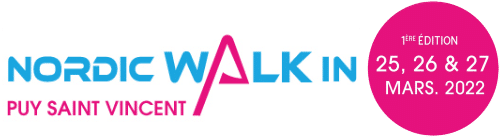 7
Précautions alimentaires
Les besoins sont plus importants pour l’activité physique et la production de chaleur.

   Les jours précédents et surtout la veille :Sucres lents, matières grasses
   Pendant :Légers petits et caloriques, peu gras, manger régulièrement
   Après :Chauds/proteïnés/féculents
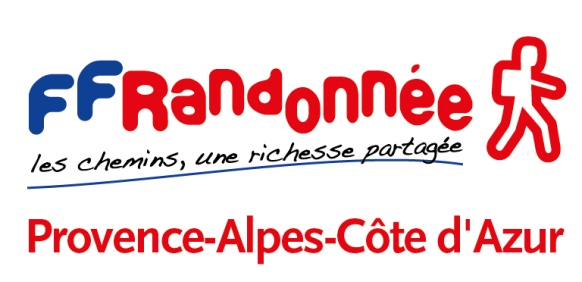 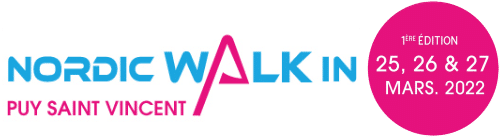 6
[Speaker Notes: Des réserves glycogène graisse. // hydratation 1,5 l pour une journée de ski // 2/3 index glycémique faible, 1/3 fort.]
Précautions selon sa forme
Nous ne sommes pas toujours au sommet de nos possibilités
Souffrant, fiévreux, convalescent : remettons à plus tard
Le plaisir ne sera pas complet et nous aggraverons notre état de santé ou pire
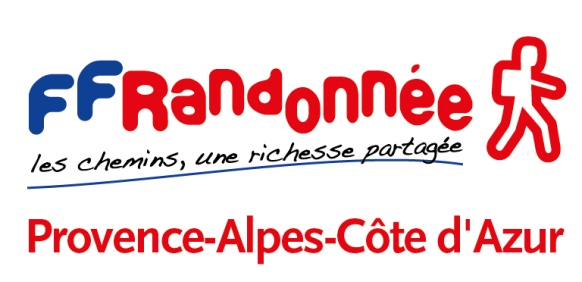 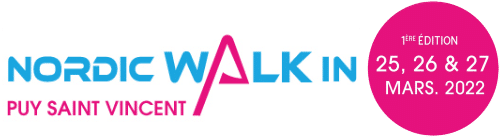 4
[Speaker Notes: Malade perte de lucidité, perte de force, diminution d’endurance, en cas de difficultés moins de chance d’y pallier]
Précautions diverses
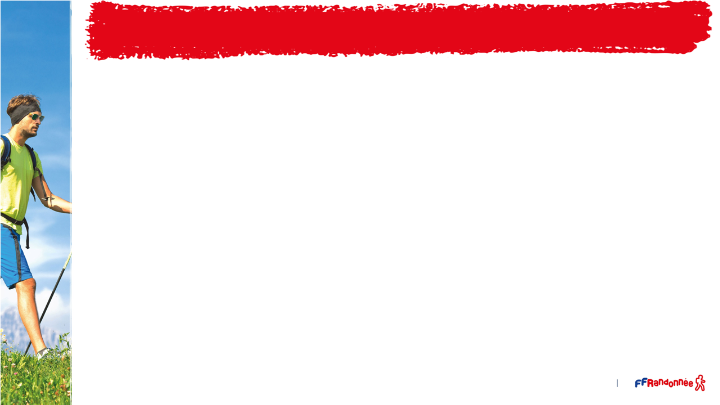 Préparer sa sortie
Vérifier la météo :
 Consulter plusieurs sites
 Affichages (Office de Tourisme/ mairie…)
 Demander aux locaux (guides, OT, anciens…)

Prévoir un plan de sécurité :
 Refuge, abri, moyens de communication, 
 Renseigner les proches sur son parcours et ses horaires
Attention au chauffage et mauvaise combustion CO
Attention aux jeunes enfants (bougent moins, moins de muscles)
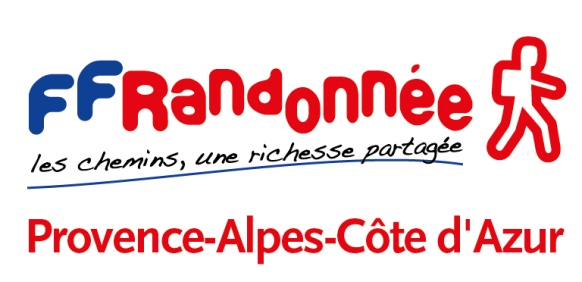 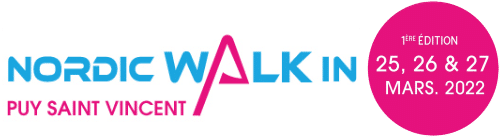 [Speaker Notes: 1 textile technique synthétique ou naturel, 2 importante de couche d’air emprisonnée 3 peu rentre mais sortir possible.]
A vous
Avez-vous des questions ?

Merci de votre attention
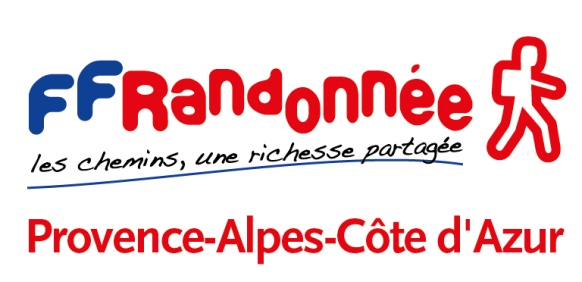 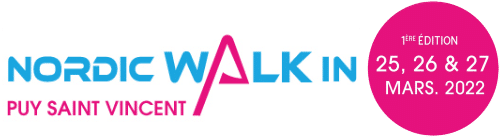 1
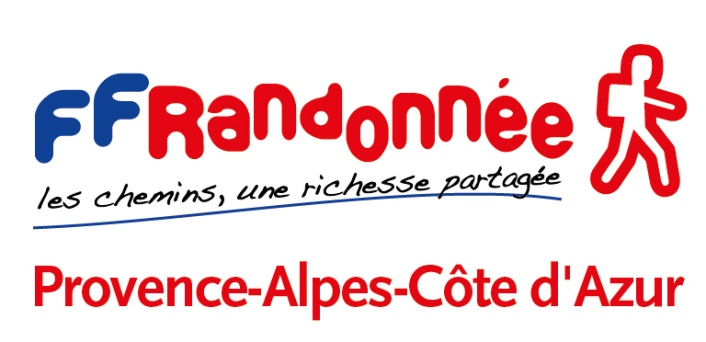 paca@ffrandonnee.fr
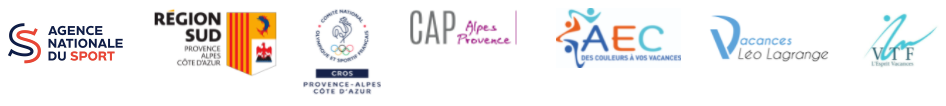